Strahlzeit 2025
Markus Vossberg
OPE Schulung 2.12.24
Jahresrahmenplan
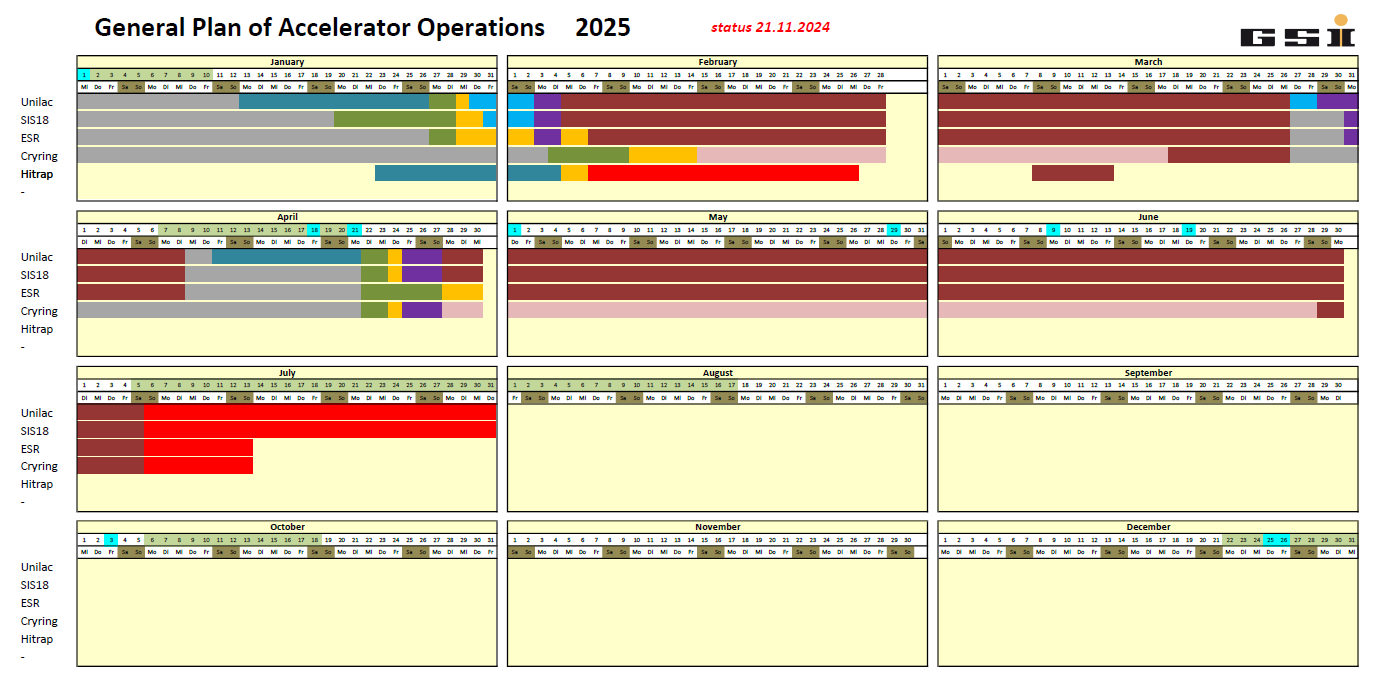 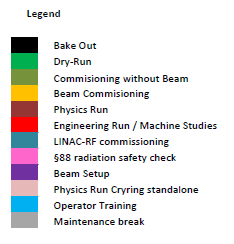 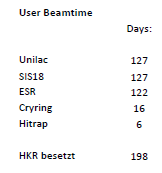 Strahlzeitplan
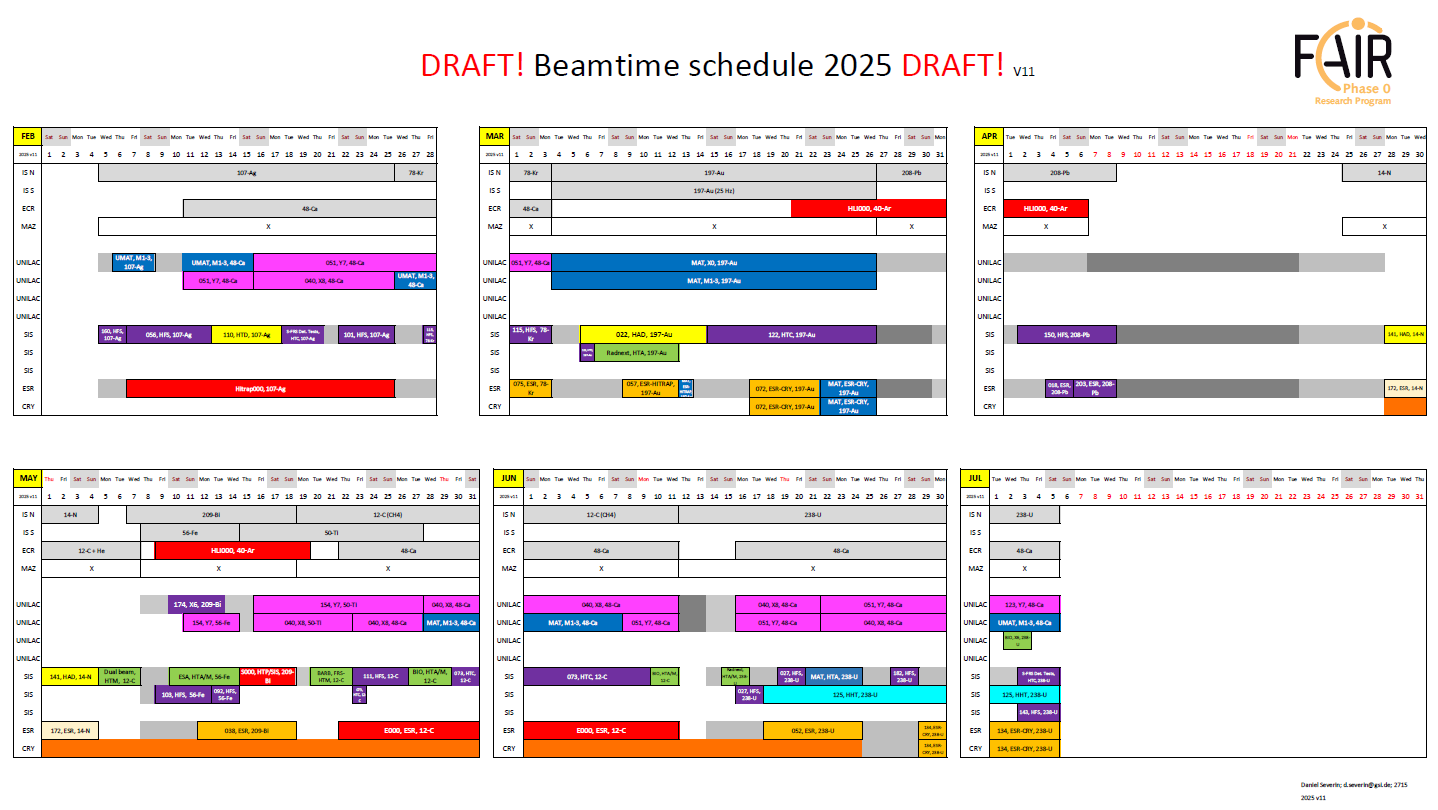 Februar
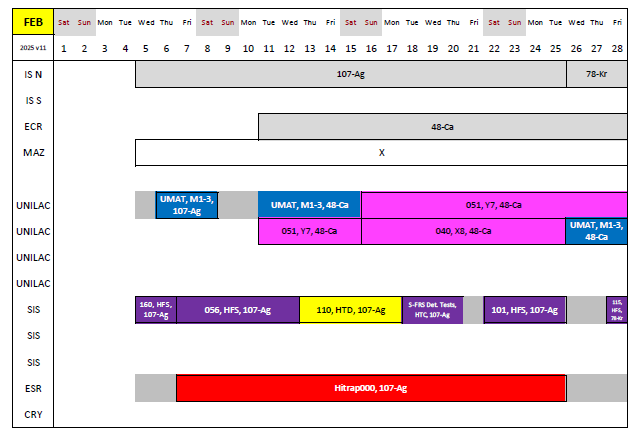 März
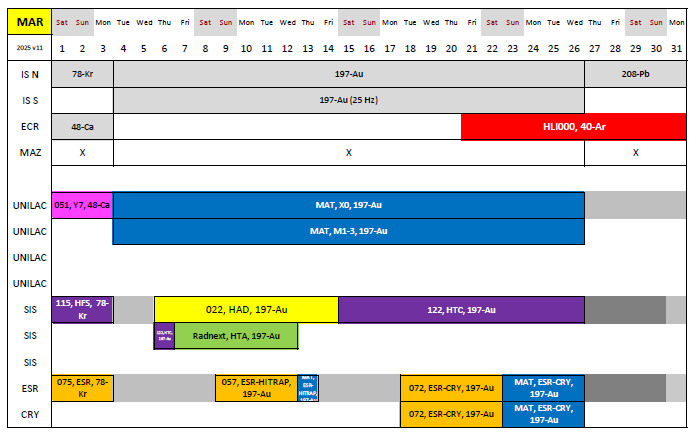 April
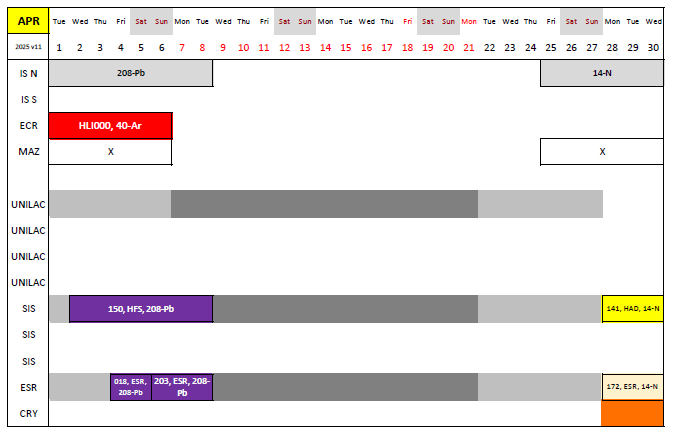 Mai
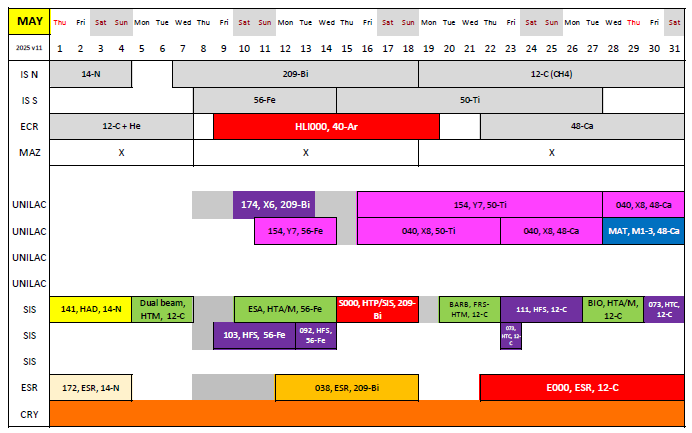 Juni
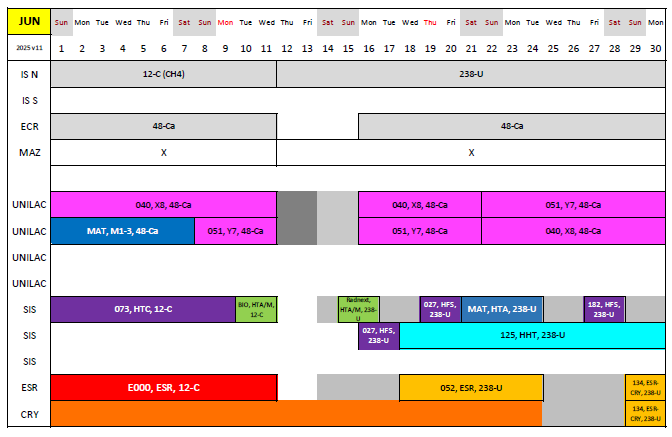 Juli
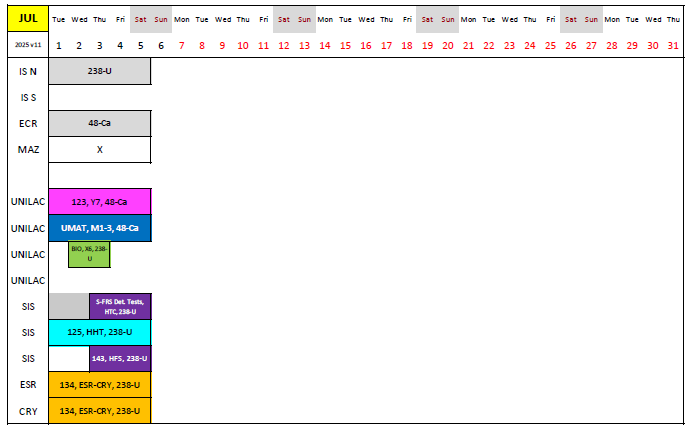 2er Besetzung
Maschinen Experimente
Control System Tests
Jahresrahmenplan
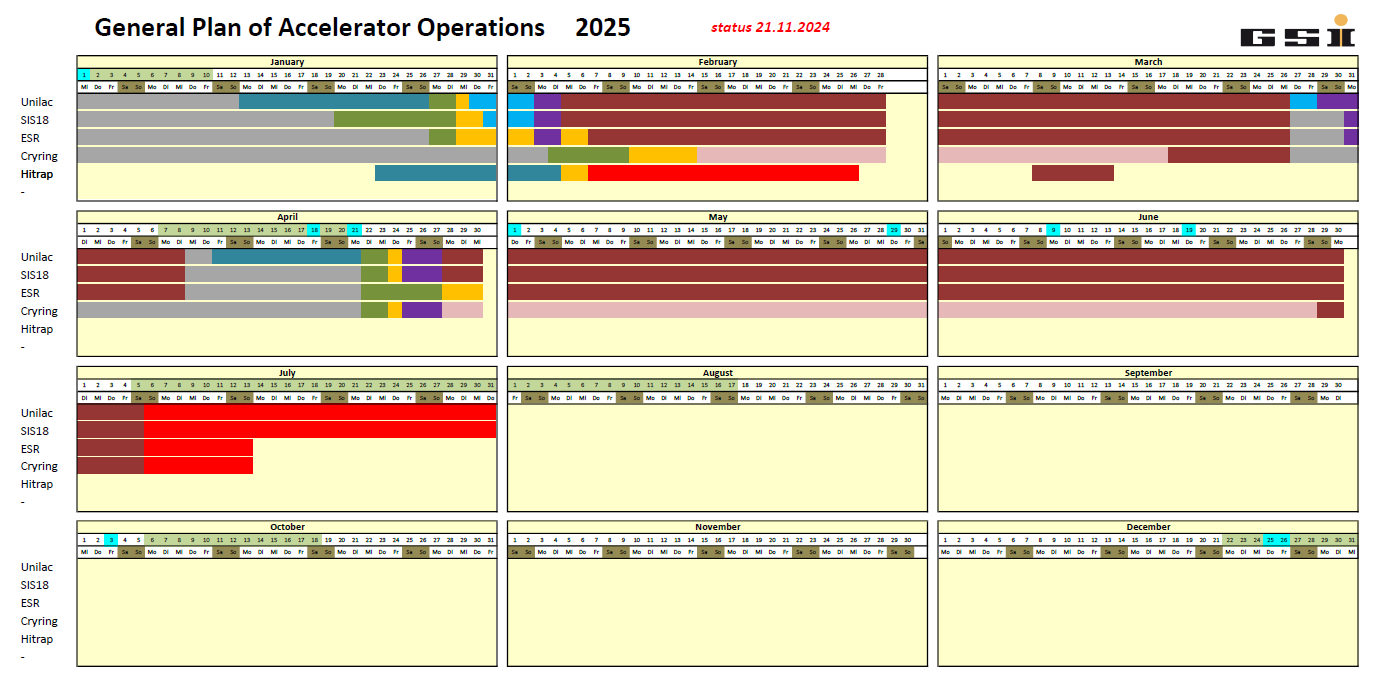 EH-Keller und Experiment Caves
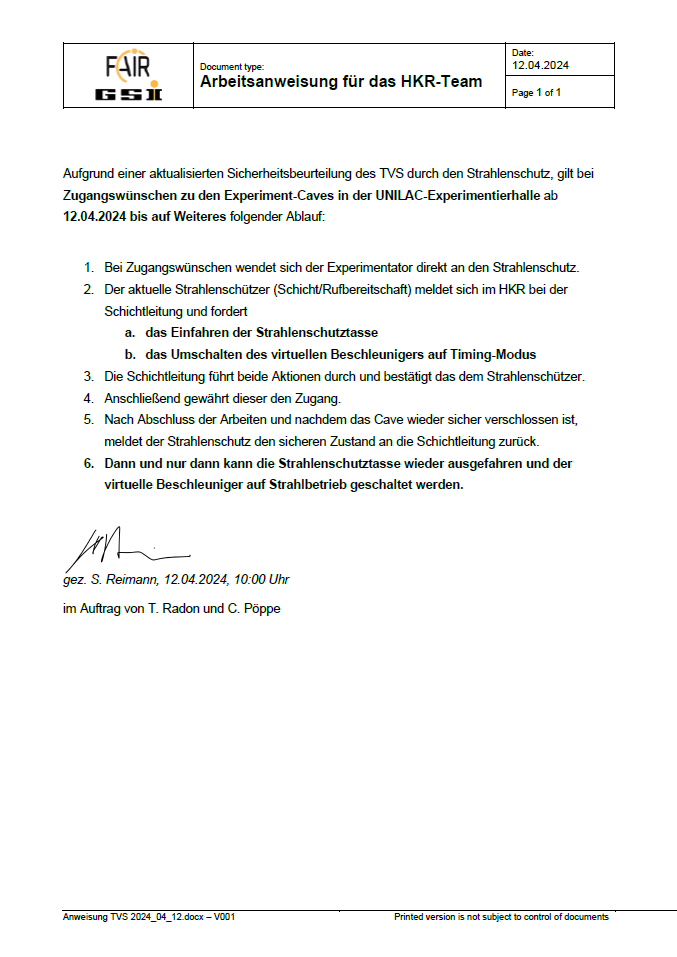 Der EH Keller ist während der gesamten Strahlzeit geschlossen. Derzeit nur mit Ketten und Flatterband gesperrt. Es ist aber geplant die Türen zu verschließen.
Für die EH-Experimente gilt weiterhin die Anweisung vom letzten Jahr
Die einzelnen Caves sind mit Ketten verschlossen und können nur vom Strahlenschutz geöffnet werden.
Arbeitsanweisung ist noch im OLOG aktiv
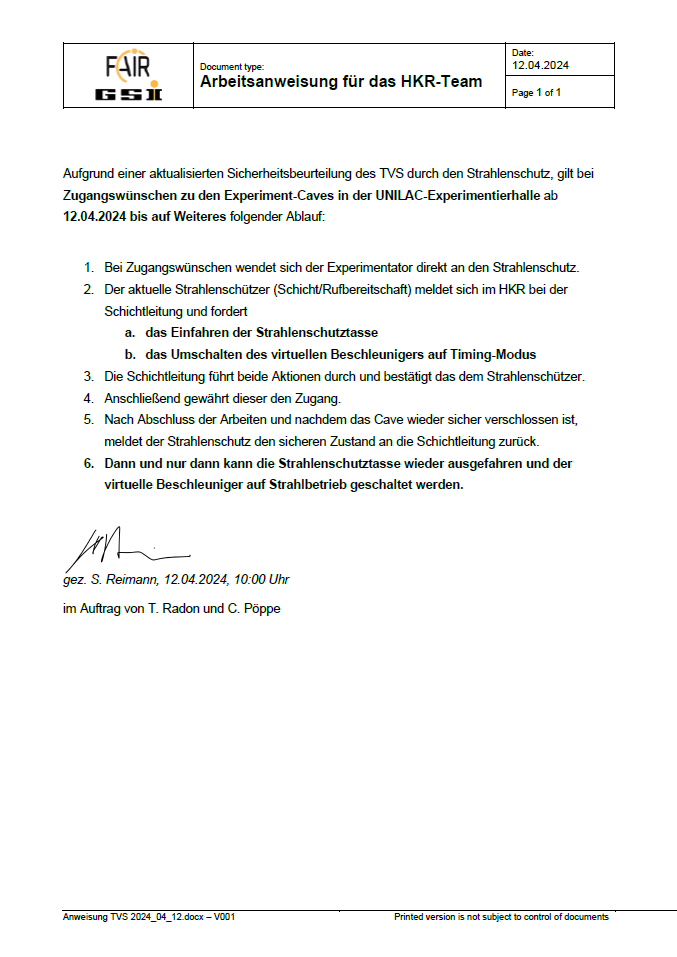 Fragen?